Age
English – Little Red Riding Hood
Science –  animals including humans
History- Mary Anning
PSHE – difference and diversity
Stories – Alfie and Grandma, Jo-Jo and Gran Gran
Transition – growing up
Disability
PSHE – difference and diversity 
Red Nose Day – awareness of diverse disabilities
Children in need day
Stories- It’s Ok to be different
Gender reassignment
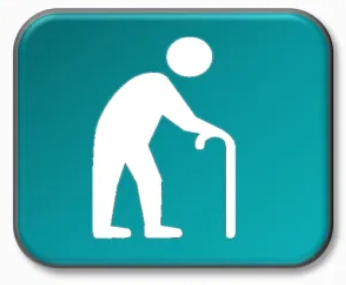 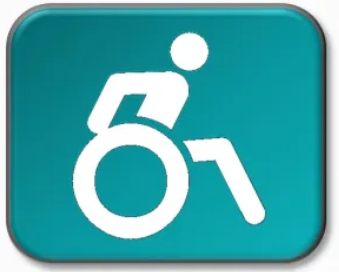 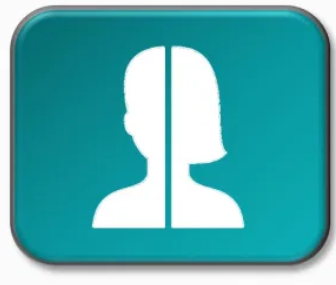 How and where do we embed the protected characteristics in year 1
Race
Black history month – Lewis Hamilton
Stories –  It’s OK to be different, Jo-Jo and Gran and Gran
Chinese New Year
PSHE- Bullying Matters, Relationships.
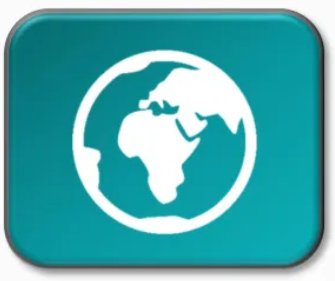 Marriage and civil partnership
Stories – 
PSHE- relationships
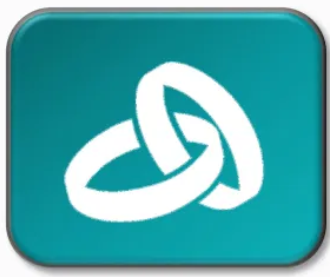 Religion or belief
Ramadan and Eid
Christmas and Easter
Celebrations
PSHE – difference and diversity, bullying
RE- how we should care for each other? Scared places
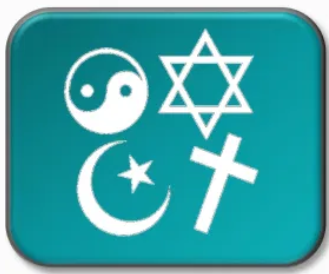 Pregnancy/maternity
Science – animals including humans
Sex
Anti-bullying week
Changes within living memory- female astronauts.  
PSHE- relationships, gender specific toys.
History- Florene Nightingale
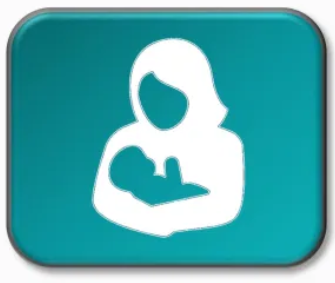 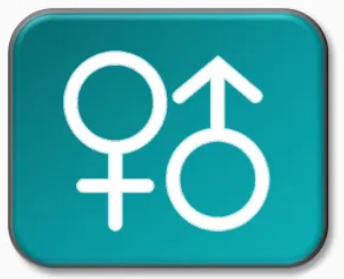 Sexual orientation
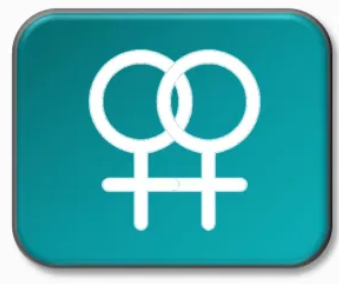